Evolution of Home-Based Care:Remote Patient Monitoring and Hospital at HomeTroy PowellRegional PresidentRoper St. Francis Healthcare
What are RPM and H@H?
Hospital at Home
Builds upon the RPM platform and allows hospitals to provide inpatient level care inside a patient’s home.  
In addition to 24/7 biometric oversight, the care team goes into the patient’s home allowing them to stay in their environment while reducing the risks of complications associated with inpatient care.
Remote Patient Monitoring
Leverages technology to more closely manage health risks.
Various biometric devices can be deployed into the patient’s home.  Data is collected and transmitted back to the provider allowing real-time intervention.
Used primarily in outpatient chronic care management and post hospitalization.
Remote Patient Monitoring
RPM at Roper St. Francis Healthcare
Peripherals monitor oxygen saturations, blood pressure, heart rate, blood glucose, temperature and weight.  Patient adherence to technology averages 85% compliance.
Supports hospital discharges, chronic care clinics and primary care practices to ensure safe transition to home and reduce hospital readmissions.
Patient data is monitored 5 days per week during normal business hours.
RPM supported patients demonstrated 12.5% an 7.1% lower readmission rates at 30 and 60 days respectively compared to the non-RPM cohort.
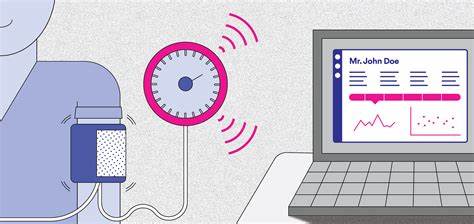 Hospital at Home
H@H at Roper St. Francis Healthcare
Designed for patients who need inpatient level of care and are deemed medically stable and socially supported to have hospital level care provided in their own homes. 
Most common conditions supported are chronic conditions that are prone to hospital readmission (CHF, pneumonia, cellulitis, COPD).  Expanding to post surgical care to allow patients to return home more quickly.
Patients can be admitted directly to the program or as a continuation of their hospital course.
[Speaker Notes: Dr. Connolly]
H@H at Roper St. Francis Healthcare
Participation in the CMS program requires:
Defined admission criteria to ensure patient safety.
Patient must be evaluated within the ED by a physician prior to admission.
Two in person visits per day that can be completed by either a nurse or community paramedic. 
Daily physician visit (virtual or in-home).
Patient must be within 30 minutes of an admitting hospital.

Program provides services comparable to traditional hospitalization including:
Diagnostic Services (lab, imaging, etc.)
Dietary support/ consultation
Pharmacy
Rehabilitation
Durable Medical Equipment (DME)
[Speaker Notes: Dr. Connolly]
Disrupting Traditional Care
8
Measures of Success
No healthcare associated infections, falls or incidences of delirium.
30-day hospital readmission rate less than 10%.
One patient with a reported pressure injury.
Average patient length of stay of 2.45 days. 
Cost savings and reduced service consumption compared to traditional hospitalization.

Mortality
0
9
The Future of H@H